Apresentador: Bernardo Timm | 13/09/2023
Event-duration semantic in online sentence processing
Thaigo Oliveira da Motta Sampaio & Aniela Improta França(2018)
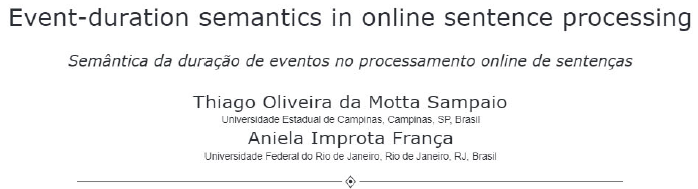 Event-duration semantic in online sentence processing
A semântica do tempo afeta o processamento online da frase

Efeito de Coerção Aspectual [Revisão e Discussão]

1 Experimento e 1 reanálise de dados (Sampaio et al. 2014)
Bernardo Timm
Event-duration semantic in online sentence processing
Efeito de Coerção Aspectual [Revisão e Discussão]
1. Acto de coagir ou de forçar ela intimidação, pela força ou pela violência. = COACÇÃO
2. Direito de reprimir ou de coagir.
"coerção", in Dicionário Priberam da Língua Portuguesa [em linha], 2008-2023, https://dicionario.priberam.org/coer%C3%A7%C3%A3o.
A criança chorou por três minutos
A criança espirou por três minutos
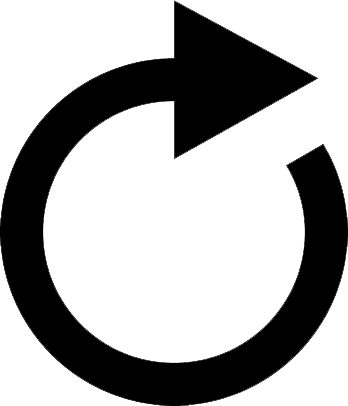 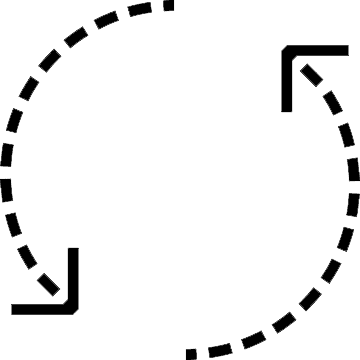 “Choque entre eventos pontuais e durativos”
Bernardo Timm
Event-duration semantic in online sentence processing
Efeito de Coerção Aspectual [Revisão]
A criança chorou por três minutos
A criança espirou por três minutos
Pustejovsky (1995); Jackendoff (1997); De Swart (1998);

Brennan & Pylkkänen (2008); 

Dölling (2014); Sampaio (2015), (2016)
Bernardo Timm
Event-duration semantic in online sentence processing
Efeito de Coerção Aspectual [Revisão]
Pustejovsky (1995); Jackendoff (1997); De Swart (1998);

“Tipicamente, coerção é ativada, se se houver um conflito entre o caráter aspectual da descrição do evento e restrições aspectuais de algum outro elemento do texto. As  condições de felicidade de uma reinterpretação aspectual é fortemente dependente do contexto linguístico e conhecimento do mundo” (De Swart, 1998, p. 360)
Bernardo Timm
Event-duration semantic in online sentence processing
Efeito de Coerção Aspectual [Revisão]
Pustejovsky (1995); Jackendoff (1997); De Swart (1998);

Propriedades do quadro temporal dos eventos:

Telicidade: “ponto final inerente” ex. comer uma maça
Progressão: “progressão” ex. comendo uma maça 
Duração: “pontual ou durativo” ex. comer e espirar
Bernardo Timm
Event-duration semantic in online sentence processing
Efeito de Coerção Aspectual [Revisão]
2. Brennan & Pylkkänen (2008); 
Hipótese Coerção Iterativa:

Reanálise devido a impossibilidade.
O bebe espirou [muitas vezes] por três minutos
Prevê: eventos durativos em contextos durativos e eventos pontuais em contextos contextuais não apresentariam nenhuma coerção
Bernardo Timm
Event-duration semantic in online sentence processing
Efeito de Coerção Aspectual [Revisão]
3. Dölling (2014); Sampaio (2015), (2016)
Dölling -> Hipótese Dirigida pela Classificação do Evento

“verbos não possuem uma classificação de evento fixa e variam entre 13 classes e subclasses” 
(coerção:
João dormiu às 3 horas -> João dormiu por três horas (alogativa)
João é esperto -> João está sendo esperto (agentiva)
O musico tocou a sonata por 2 minutos ( subtrativa)
Bernardo Timm
Event-duration semantic in online sentence processing
Efeito de Coerção Aspectual [Revisão]
3. Dölling (2014); Sampaio (2015), (2016)
Sampaio (2015): Hipótese Dirigida Pela Percepção do Tempo

Diferenças com o anterior:
A natureza da proposição: pragmático ou semântico
 A quantidade de números de coerções


*ambas as teorias são compatíveis com os resultados reportados atuais
Bernardo Timm
Event-duration semantic in online sentence processing
Efeito de Coerção Aspectual [Revisão]
3. Dölling (2014); Sampaio (2015), (2016)
Sampaio (2015): Hipótese Dirigida Pela Percepção do Tempo
João escutou um música por /
3 minutos

3 horas

3 segundos

3 semanas
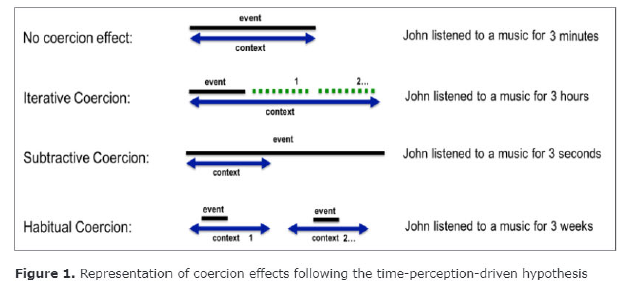 Bernardo Timm
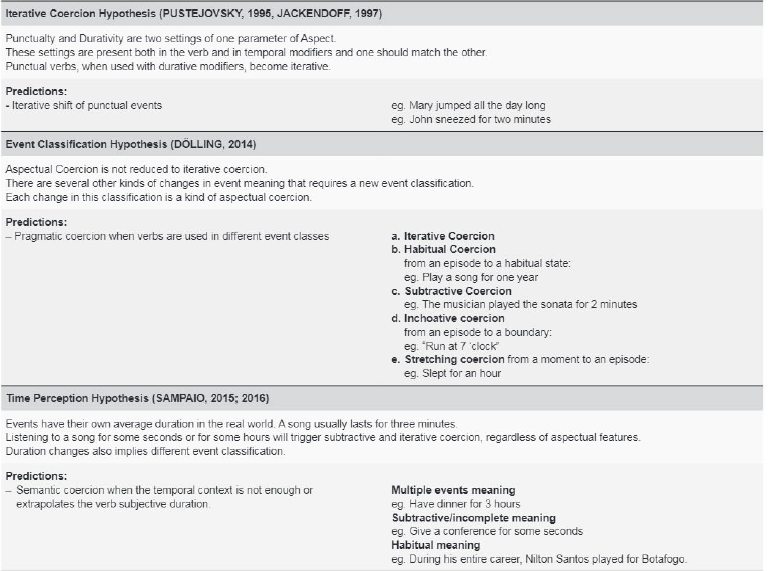 Bernardo Timm
Event-duration semantic in online sentence processing
Experimento e reanálise de dados (Sampaio et al. 2014)
Leitura automonitorada
N = 32 (18 – 25 anos) Volutários
Levamento: 285 verbos
Preteste classificatório em escala Lineker [1: pontual a 4: horas com uma opção neutra]
Variáveis semânticas e lexicais desconsideradas
---------
16 sentenças, 4 condições, quadrado latino
78 sentenças distratoras
Duração por participante 15 minutos
Bernardo Timm
Event-duration semantic in online sentence processing
Experimento e reanálise de dados (Sampaio et al. 2014)
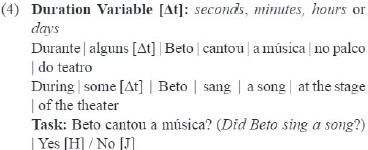 Instruídos a lerem no próprio ritmo apertando a barra de espaço para prosseguir
3 participantes excluídos < 80% acurácia = 6% da data
Bernardo Timm
Event-duration semantic in online sentence processing
Experimento e reanálise de dados (Sampaio et al. 2014)
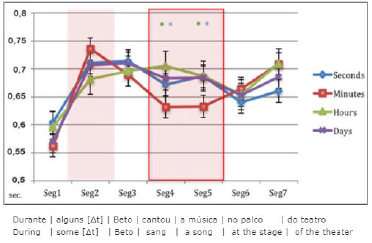 Seg 4: 
[min] p/ [seg] 
(Z=-2.183, p=.03)
[min] p/ [horas]
(Z=-2.376, p=.018)

Mas não para: [dias]
(Z=-1.752, p=.08)
Seg 5
[min] p/ [seg] 
(Z=-2.420, p=.016)
Marginal [min] e [horas]
(Z=-1.933, p=.053)
Nenhum efeito para
(Z=-1.790, p=.073)
Bernardo Timm
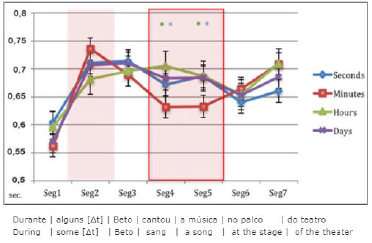 Event-duration semantic in online sentence processing
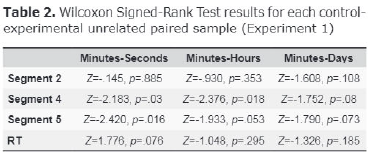 Habitual não foi encontrado
Não rejeita a hipótese nula
Bernardo Timm
Event-duration semantic in online sentence processing
reanálise de dados (Sampaio et al. 2014)
Leitura automonitorada
N = 36 (18 – 25 anos) Volutários, 19 mulheres
Variáveis semânticas e lexicais desconsideradas
12 sentenças, 4 condições, quadrado latino (1/3 dos estímulos)
24 sentenças distratoras
3 participantes foram removidos e substituídos (<80% acurácia) total acurácia 94%
Diferença apenas entre [minutos] e [anos]
*problema metodológico
Bernardo Timm
Event-duration semantic in online sentence processing
reanálise de dados (Sampaio et al. 2014)
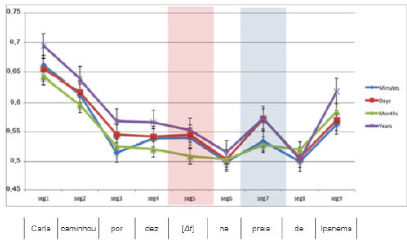 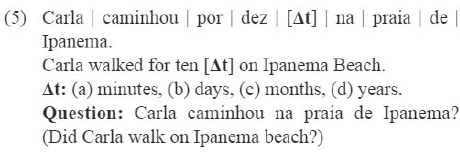 *Comparar 10 minutos com 10 anos

*efeito na subida pode ser wrap-up.
Novamente:
Sem efeito  significante da coerção habitual
E não rejeitou a hipótese nula
Bernardo Timm
Event-duration semantic in online sentence processing
reanálise de dados (Sampaio et al. 2014)
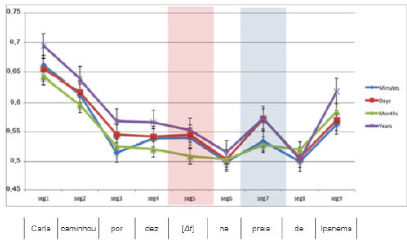 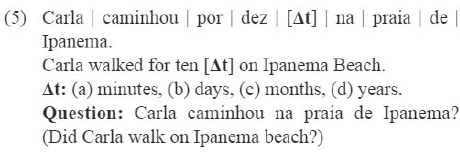 *Comparar 10 minutos com 10 anos

*efeito na subida pode ser wrap-up.
Novamente:
Sem efeito  significante da coerção habitual
E não rejeitou a hipótese nula
Bernardo Timm
Event-duration semantic in online sentence processing
Discussão Geral
Ambas as teorias preveem a coerção habitual que não foi encontrada;

Duração [segundos, minutos, horas] x ciclos [dias, meses, anos] (podem se repetir mais de uma vez pelo período)

A teoria linguística em si tem de apontar essa diferença.

Percepção de tempo está relacionada a aquisição da principal duração de eventos cf. Sampaio et al. 2014 e Sampaio 2015
Bernardo Timm
Event-duration semantic in online sentence processing
MUITO OBRIGADO PELA ATENÇÃO!
& uma discussão: lugar da semântica é dentro da linguística?
Bernardo Timm